Photo Album
by Jonathan Teich
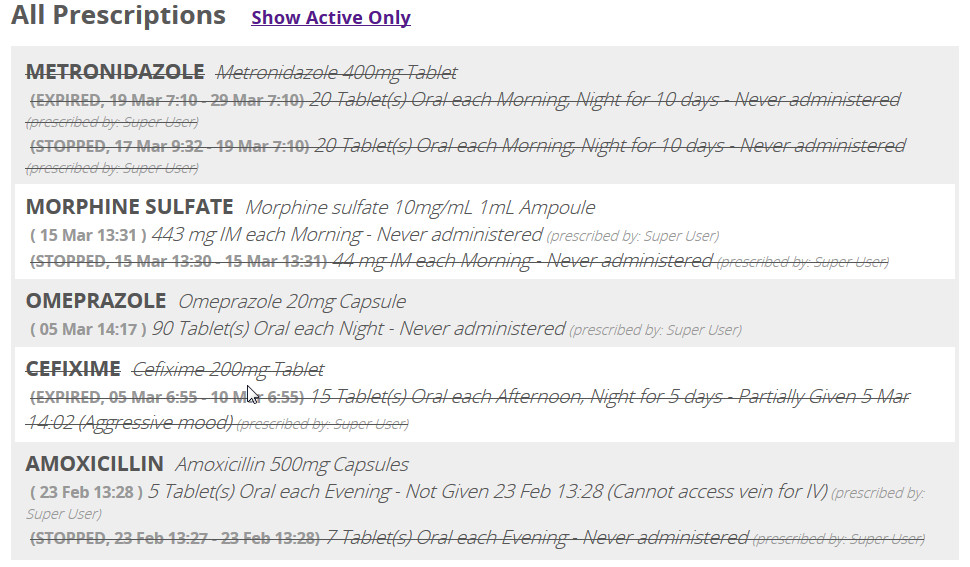 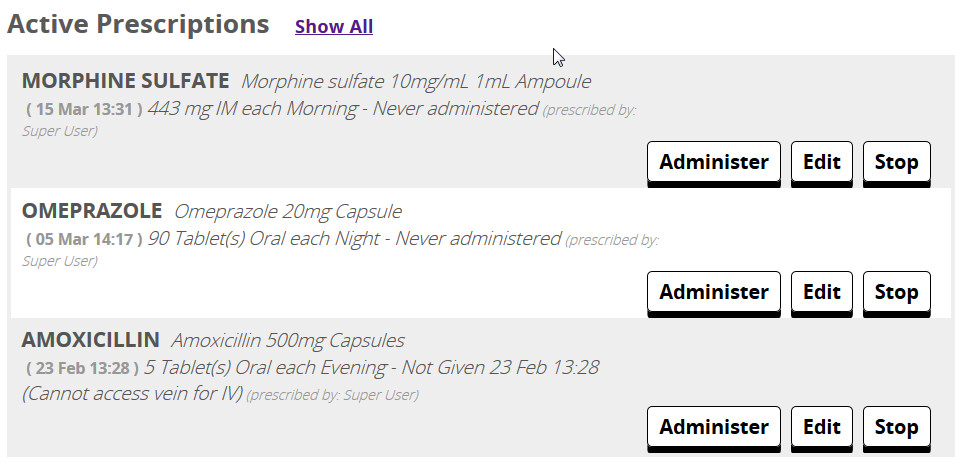 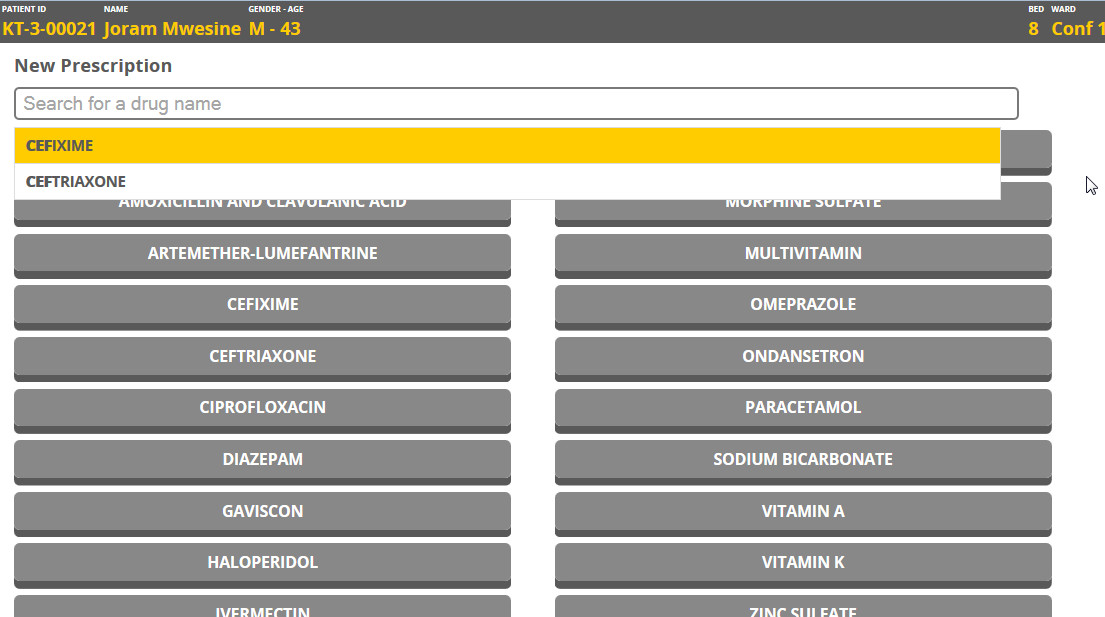 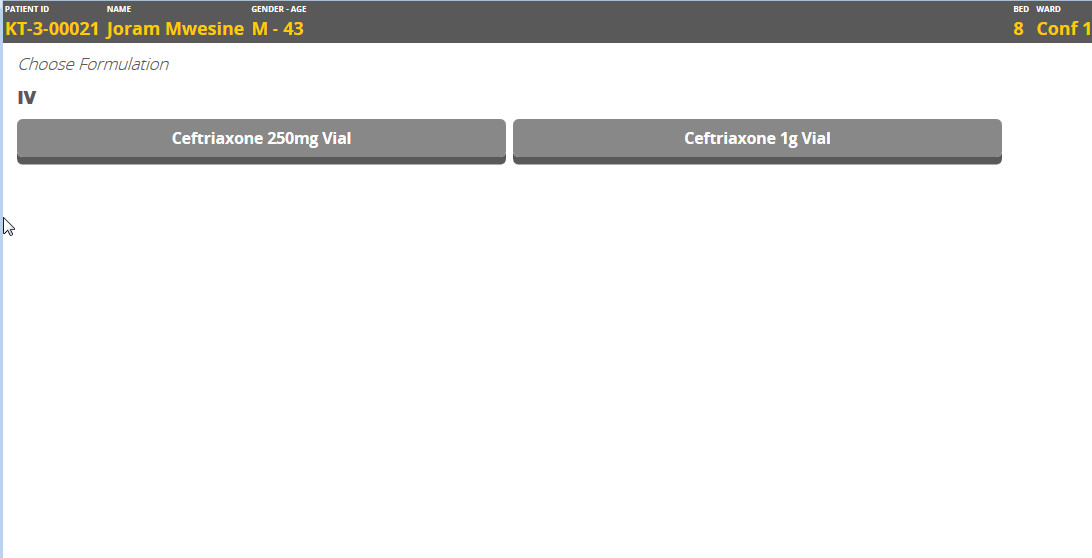 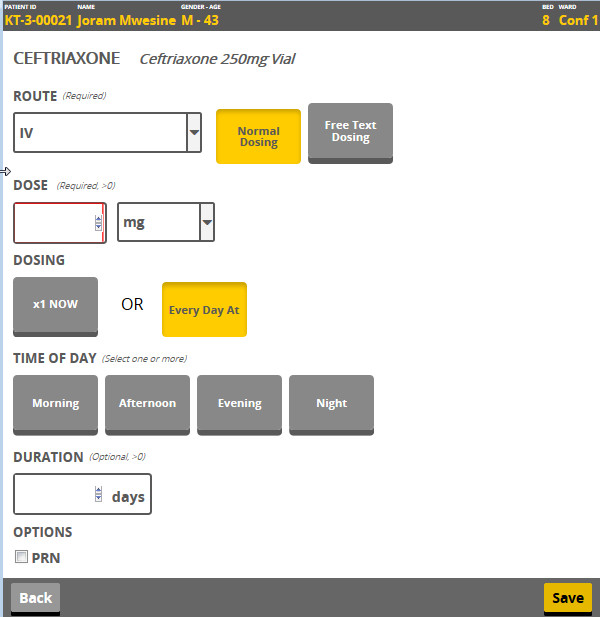 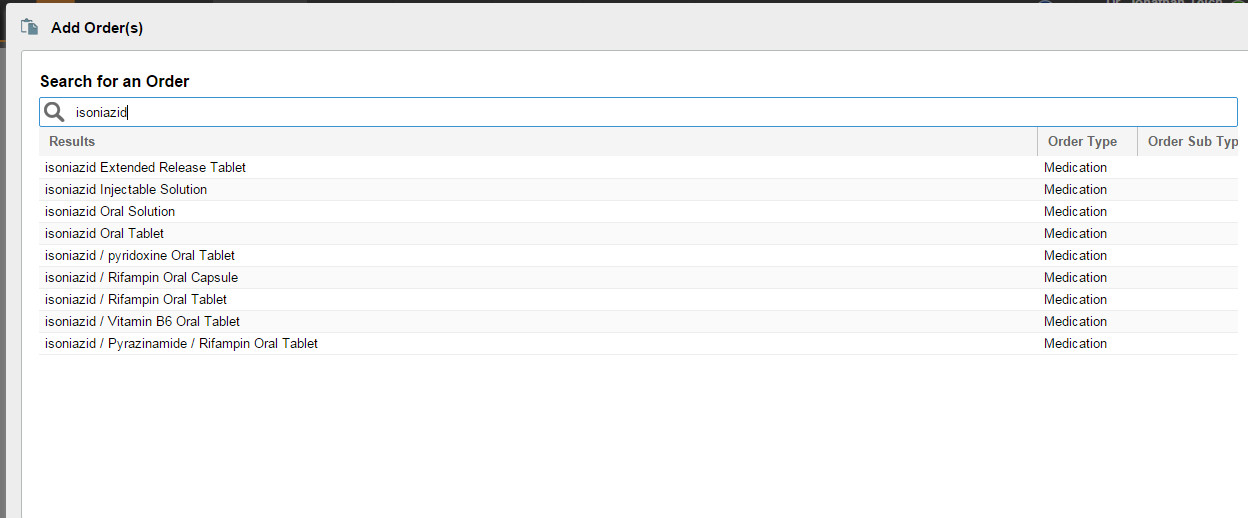 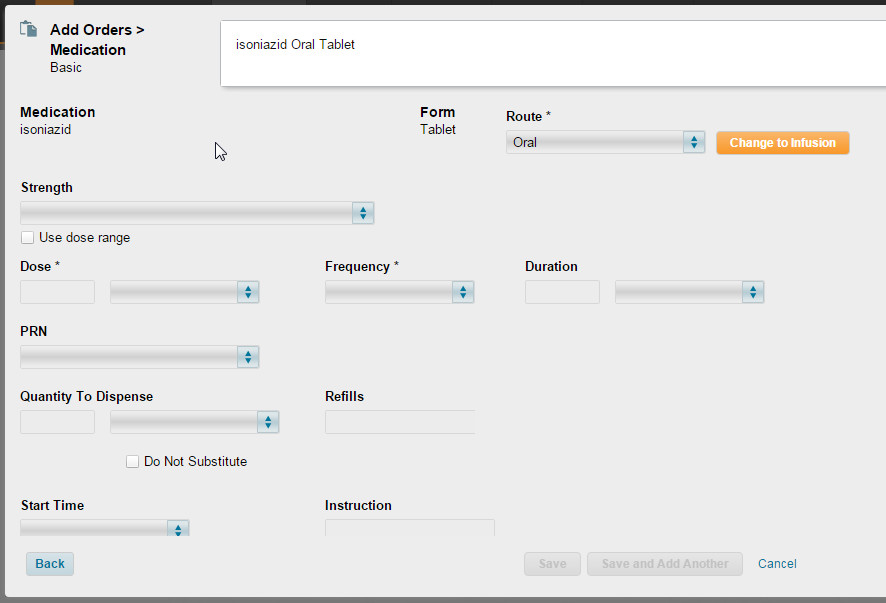 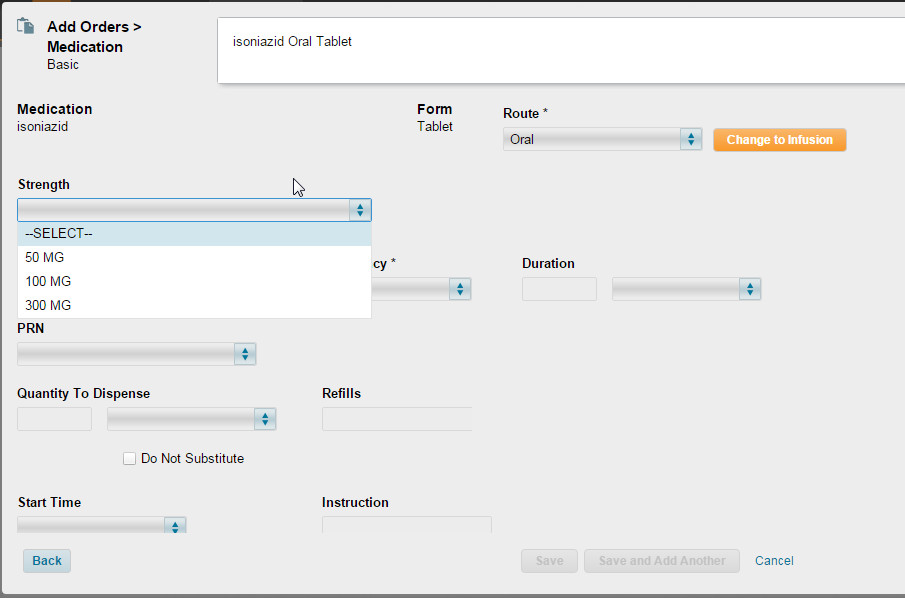 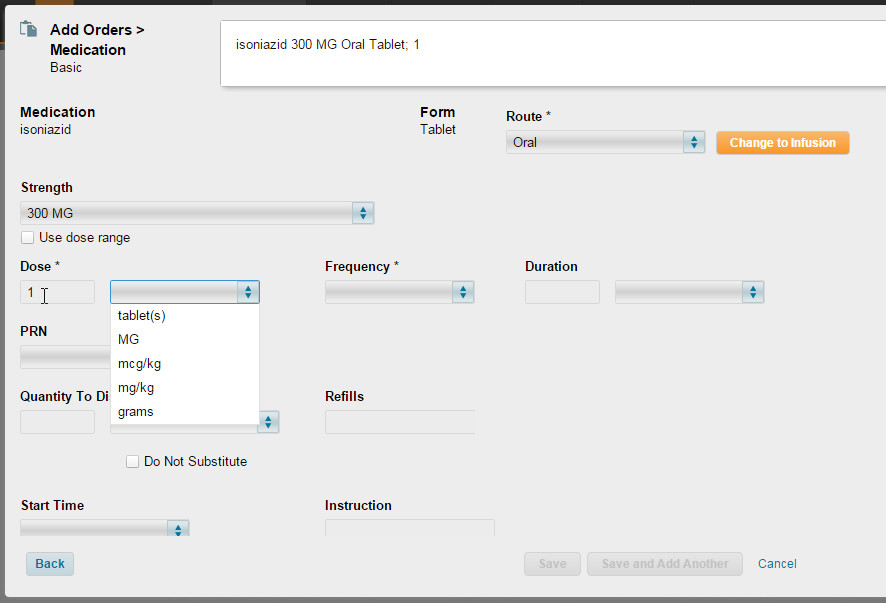 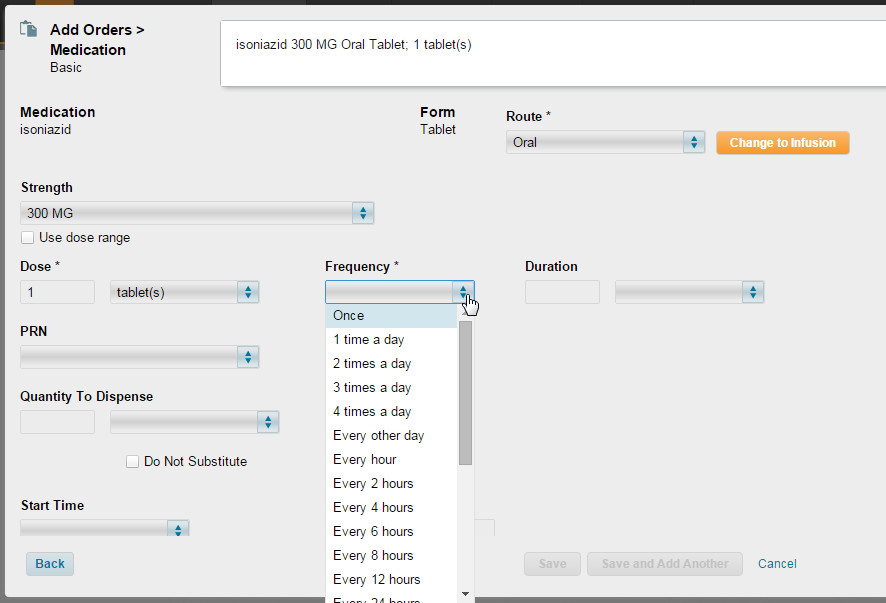 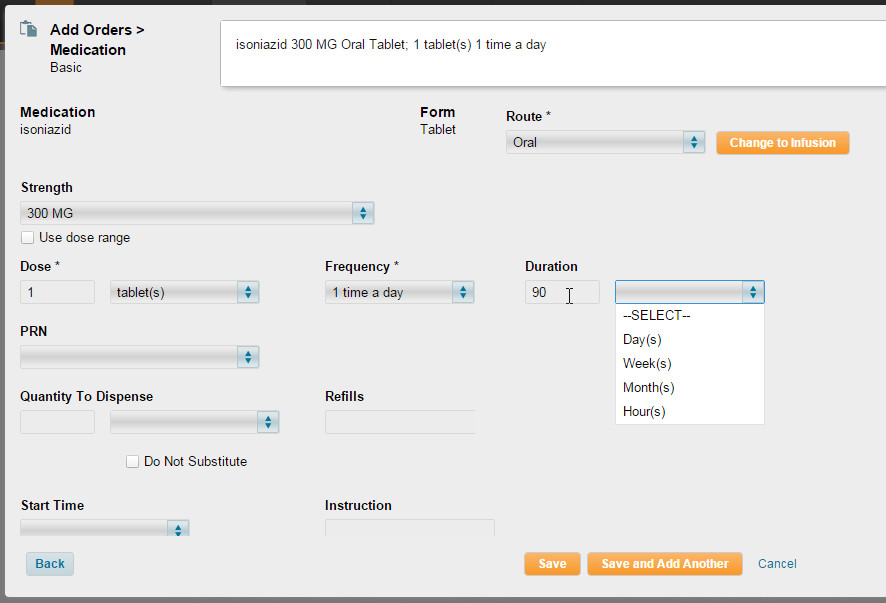 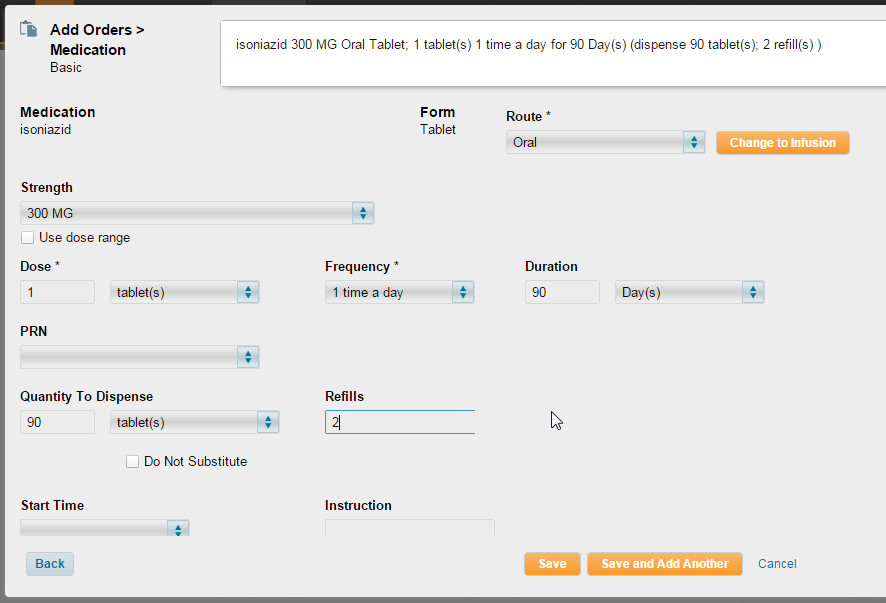